Buildings Vocabulary
Stephen Roney
JIC
September 2012
furniture
garden
door
courtyard
ladder
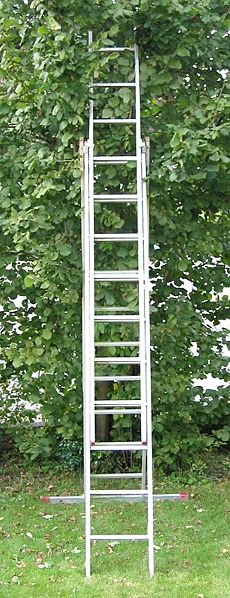 painting
gate
room
wall
window
roof